Lessons Learned in the College of Business
Preparing to Teach Online
Session Panelists
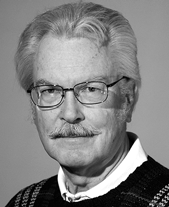 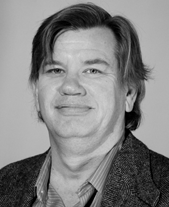 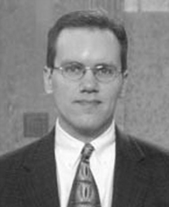 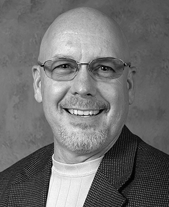 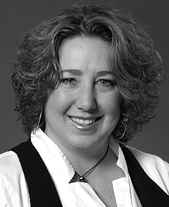 Workshop Series
Ten-week program which include best practice topics such as:
Understanding the course design process
Writing effective course objectives
Organizing materials to benefit students
Using and creating meaningful assessments
Designing effective rubrics
Developing multimedia content
Using various Blackboard tools
Panelist Experiences
Describe the course(s) that you  were preparing to teach online.
What did you learn in the process of preparing to teach online?
What you wish you had known then (as you were preparing) that you know now!
What would you like attendees to know that will help them to  be successful as they embark on this process?
Spring Online Teaching Cohort
Purpose: To prepare faculty for teaching online during the summer
Size: Cohort of no more than 14 individuals
Format: Workshops & individual consultation
Rationale: Provide faculty individual support and resources need to create and deliver an effective online course!
Questions
Thank you for attending the Symposium!